Genesis 8:18-9:17
The rainbow not only stands for a promise God has made, it also says a number of things to us today. 
What does the rainbow say?
WHAT DOES THE RAINBOW SAY?
God Is Alive
WHAT DOES THE RAINBOW SAY?
God Keeps His Promises
WHAT DOES THE RAINBOW SAY?
God’s Word Is Always True
WHAT DOES THE RAINBOW SAY?
God Takes Sin Seriously
WHAT DOES THE RAINBOW SAY?
God Is Longsuffering
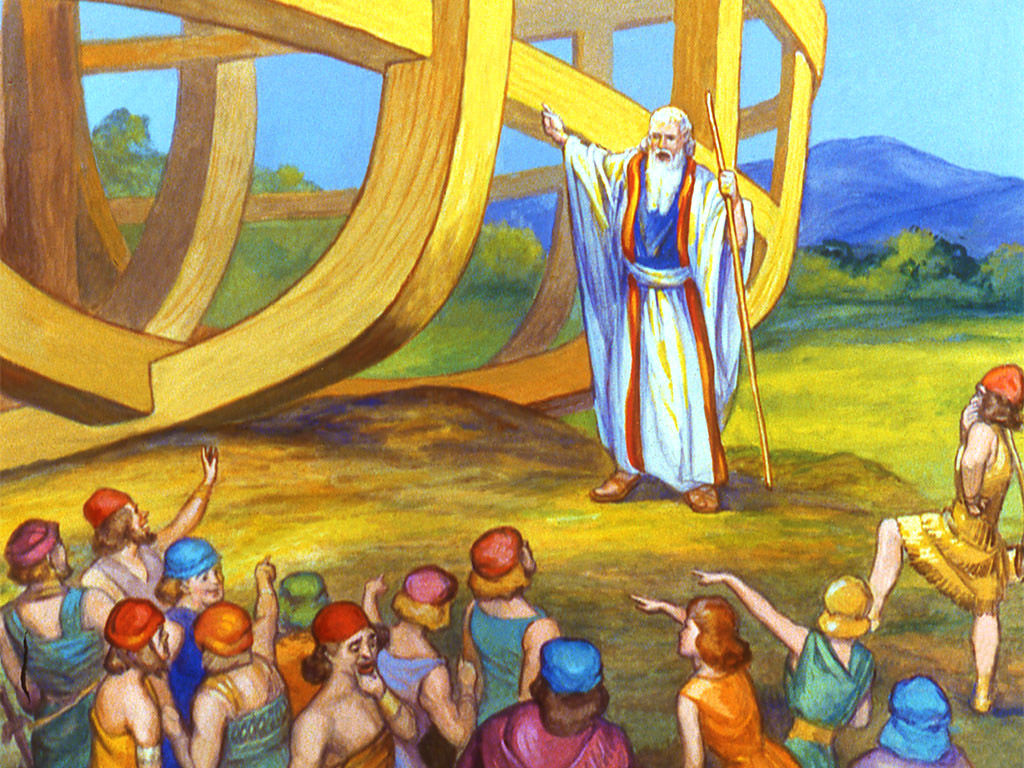 WHAT DOES THE RAINBOW SAY?
God Is Longsuffering
WHAT DOES THE RAINBOW SAY?
God Wants A Personal Relationship With You!
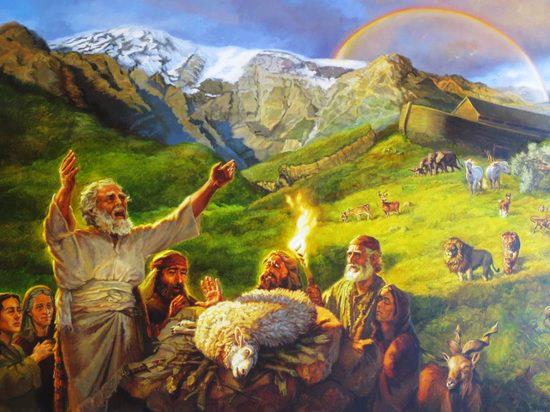 WHAT DOES THE RAINBOW SAY?
God Wants A Personal Relationship With You!
WHAT DOES THE RAINBOW SAY?
God Gives Grace To The Faithful And Obedient
Noah Was Saved By:
Grace (Genesis 6:8)
His Faith that moved him to Obey (Genesis 6:22, Hebrews 11:7)
Water (1 Peter 3:20-21)
THE RAINBOW TEACHES US MANY THINGS!
God Is Alive
God Keeps His Promises
God’s Word Is Always True 
God Takes Sin Seriously 
God Is Longsuffering
God Wants A Personal Relationship With You 
God Gives Grace To The Faithful And Obedient
God wants a personal relationship with you today!
The next time you see a Rainbow in the sky, remember what it teaches. 
We will close with Ezekiel 1:26-28.